Your main finding goes here, and it’s set in Rubik, 96 pt. Feel free to adjust size as needed
ABSTRACT
Type in or paste your text here
Second level
Third level
Fourth level
Fifth level
DISCUSSION
Type in or paste your text here
Second level
Third level
LIMITATIONS 
Type in or paste your text here
Second level
Third level
BACKGROUND
Type in or paste your text here
Second level
Third level
Fourth level
Fifth level
CONCLUSIONS
Type in or paste your text here
Second level
Third level
OBJECTIVES
Type in or paste your text here
Second level
Third level
Fourth level
Fifth level
REFERENCES
Type in or paste your text here
Second level
Third level
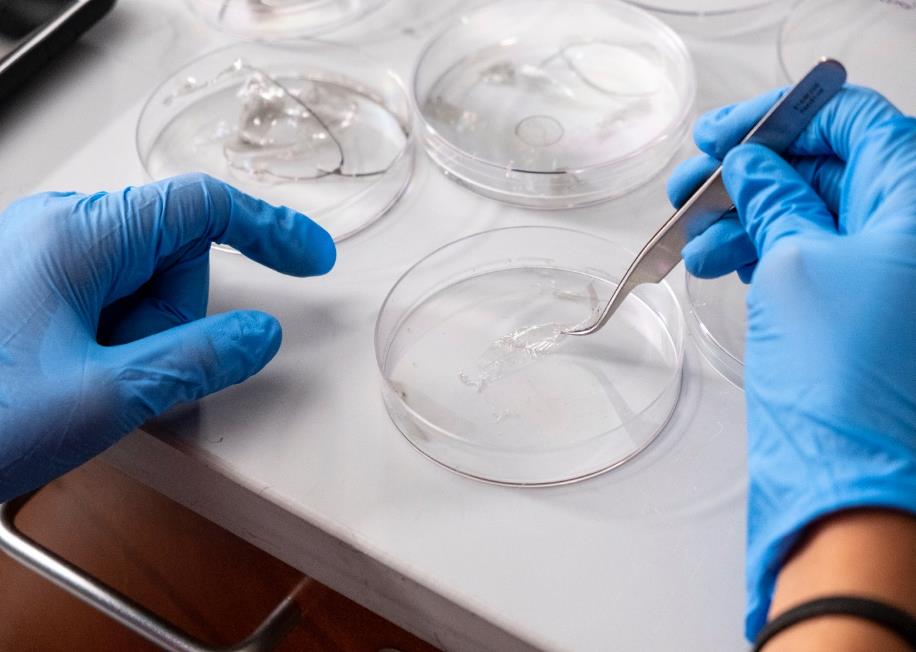 METHODS
Type in or paste your text here
Second level
Third level
Fourth level
Fifth level
ACKNOWLEDGMENTS
Type in or paste your text here
Second level
Third level